Meta 2
P&D em nova geração de redes blockchain e suas tecnologias
Rio de Janeiro  2025-06-25
Luiz Eduardo Folly de Campos (RNP)
Luiz Antonio Rodrigues (UNIOESTE)
Meta 2 – Agenda
Objetivos e Atividades
Equipe atualizada
Entregas Realizadas
Planejamento até o final do projeto (28/2/2026)
Desvios, Pendências e Pontos de Atenção
Meta 2 – Objetivos e Atividades
Testbed e P&D em Blockchain e suas tecnologias


2.1 – Testbed Blockchain - Implantação e operação de testbed para P&D em tecnologias de blockchain, agnóstico à plataforma blockchain.

2.2 – P&D em Blockchain - Pesquisa e Desenvolvimento em Escalabilidade, Segurança,  Descentralização e Tecnologias Habilitadoras Blockchain.
Meta 2.1 – Equipe Atualizada
Equipe RNP


Luiz Eduardo Folly de Campos (RNP)
Vinícius Henrique Rodrigues Chagas da Silva (FIAP)
Francisco Ronald Araújo Barbosa (UFC)

Luiz Eduardo Folly de Campos (RNP)
Kauane Cordeiro (RNP)

Luis Carlos Erpen De Bona (UFPR)
Luiz Antonio Rodrigues (UNIOESTE)
Luiz Felipe Fonseca Rosa (UNIOESTE/SUSE)
Gabriela Stein (UNIOESTE/UFPR)
Equipe CPqD


Eduardo Baldin
Bruno Evaristo
Meta 2.1 – Entregas Realizadas
Planejamento do Testbed
Análise da Demanda de P&D
Levantamento Análises de Desempenho em Blockchain
Reuniões de entendimento de demanda - Formulário
Definição dos Ambientes de Experimentação - Levantamentos
Plataformas Blockchain
Modelos de rede Blockchain
Aplicações de acesso e suporte a experimentação
Camada de DevOps
Infraestrutura de Cloud
Infraestrutura de Computação
Meta 2.1 – Entregas Realizadas - Arquitetura
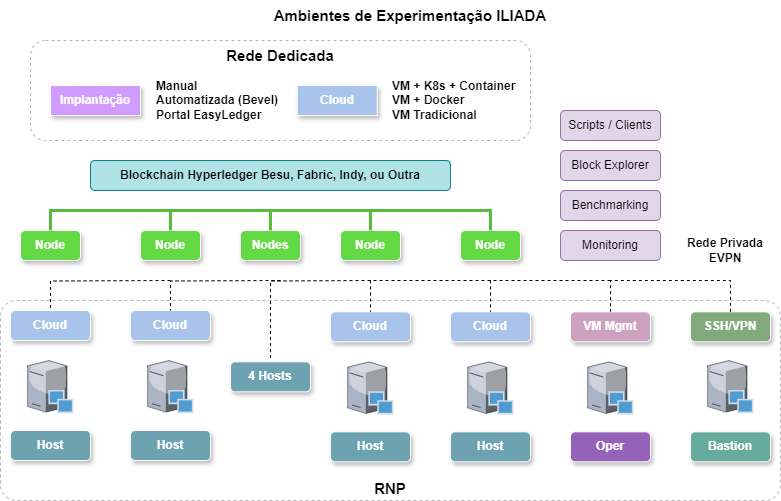 Meta 2.1 – Entregas Realizadas - Arquitetura
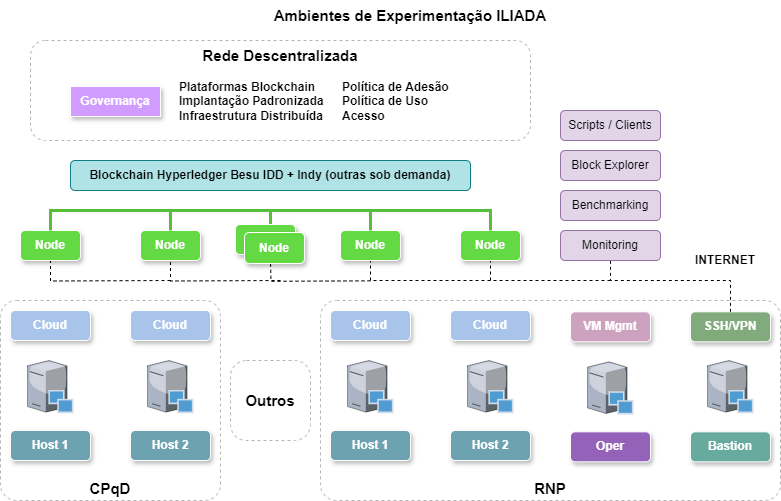 Meta 2.1 – Entregas Realizadas - Arquitetura
•  Bastion: para VPN, garantindo isolamento e segurança do ambiente interno

•  VM Mgmt: Monitoramento, benchmarking e block explorer, apps cliente

•  VMs Cloud: VMs para os nós da rede blockchain

•  Rede Privada EVPN: Rede interna que conecta a VPN às VMs do ambiente
Meta 2.1 – Entregas Realizadas - Plataformas
Plataformas Blockchain (suportadas pela equipe ILIADA):
Hyperledger BESU
Ethereum – EVM permissionada
Contratos em Solidity
RBB, DREX
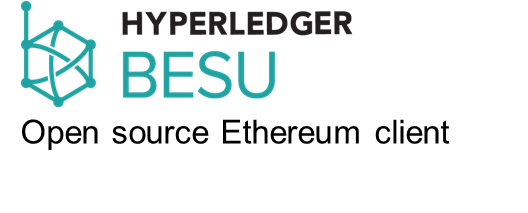 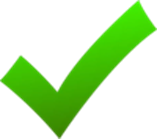 Hyperledger FABRIC
Canais Privados
Contratos em NodeJS, Go, Java
Indústria e Academia
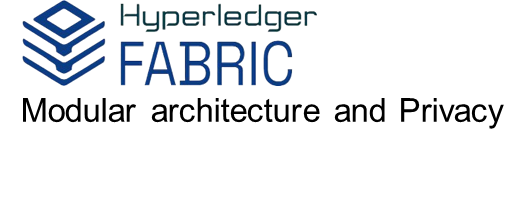 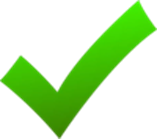 Hyperledger INDY
IDD
Sem contratos nativos
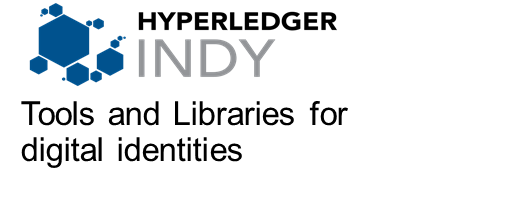 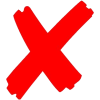 Meta 2.1 – Entregas Realizadas - Cenários
Cenários de Instalação:

Cenário 1 - Blockchain inteira sobre um único host
Besu C1 - 6 nodes validators em 1 VM
Fabric C1 - 6 nodes peer + 1 orderer em 1 VM

Cenário 2 - Blockchain distribuída sobre múltiplos hosts
Besu C2 - 6 nodes validators em 6 VMs
Fabric C2 - 6 nodes peer + 1 orderer em 6 VMs

(Obs: outros cenários e variando a camada de Cloud/K8s)
Meta 2.1 – Entregas Realizadas - Instalações
Tipos de Instalação Blockchain:
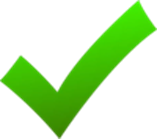 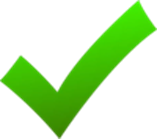 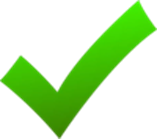 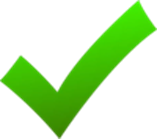 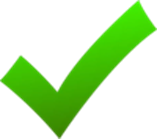 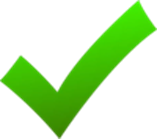 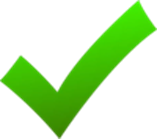 Meta 2.1 – Entregas Realizadas - Portal EasyLedger
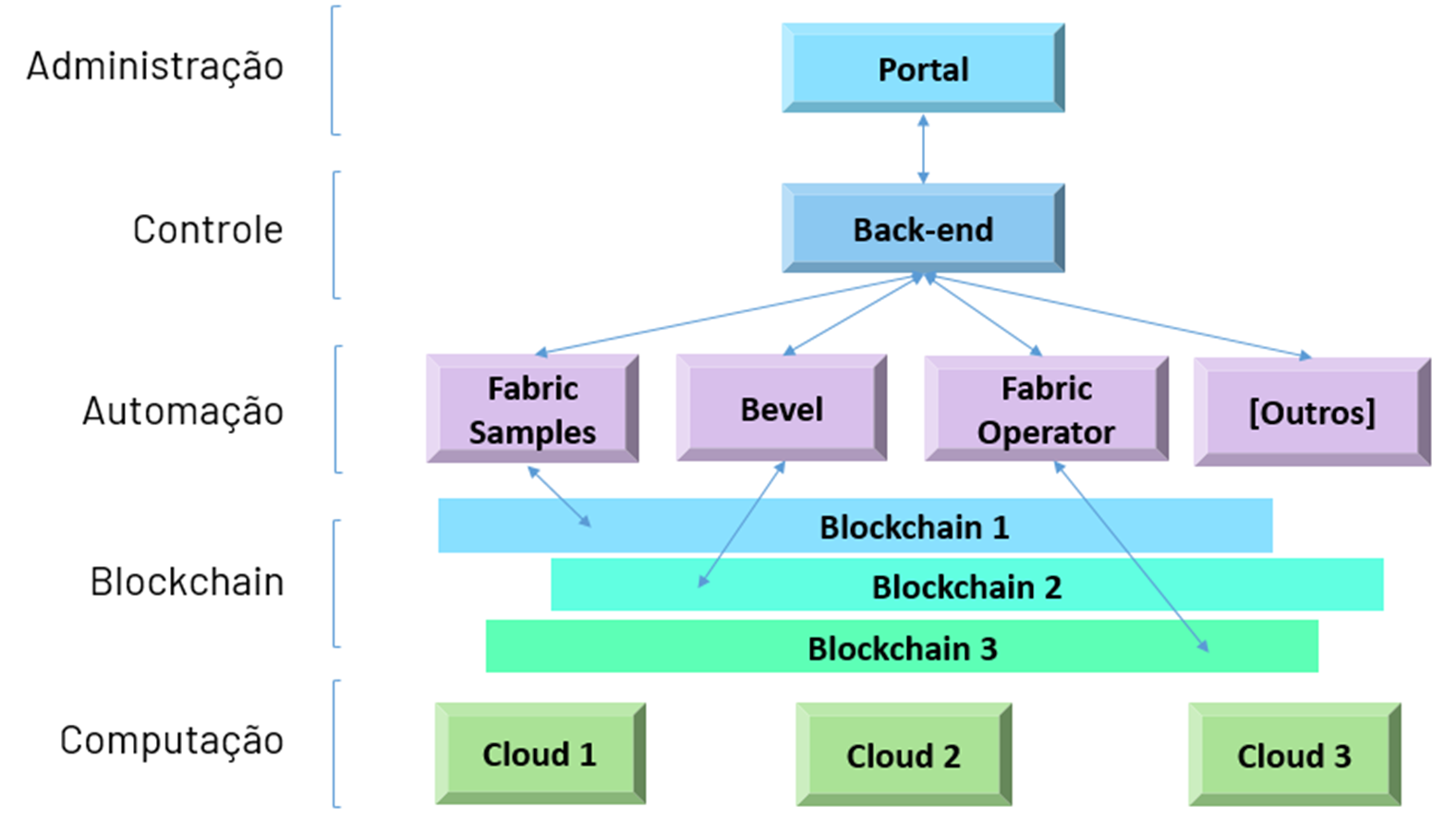 Meta 2.1 – Entregas Realizadas - Portal EasyLedger
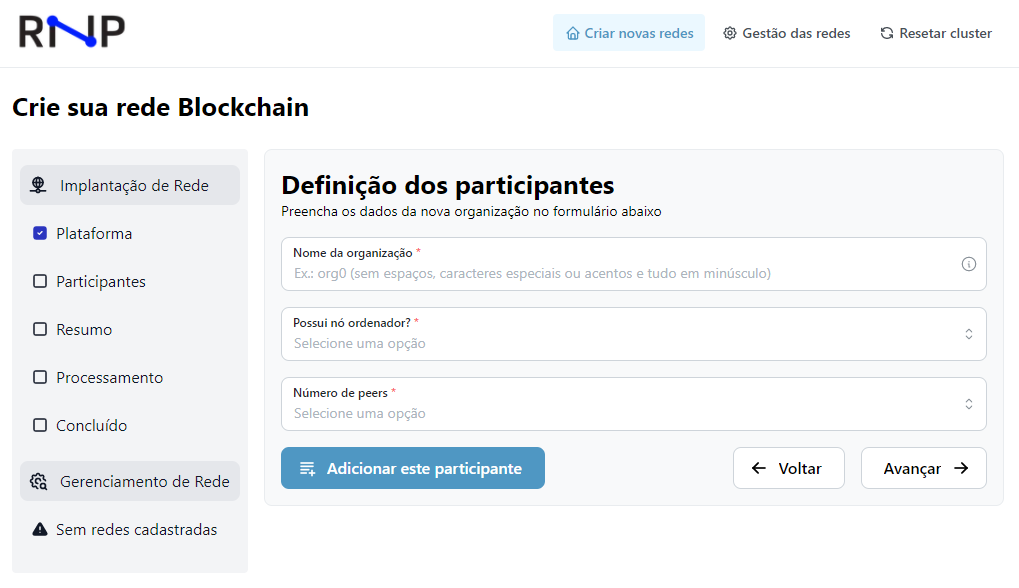 Meta 2.1 – Entregas Realizadas - Portal EasyLedger
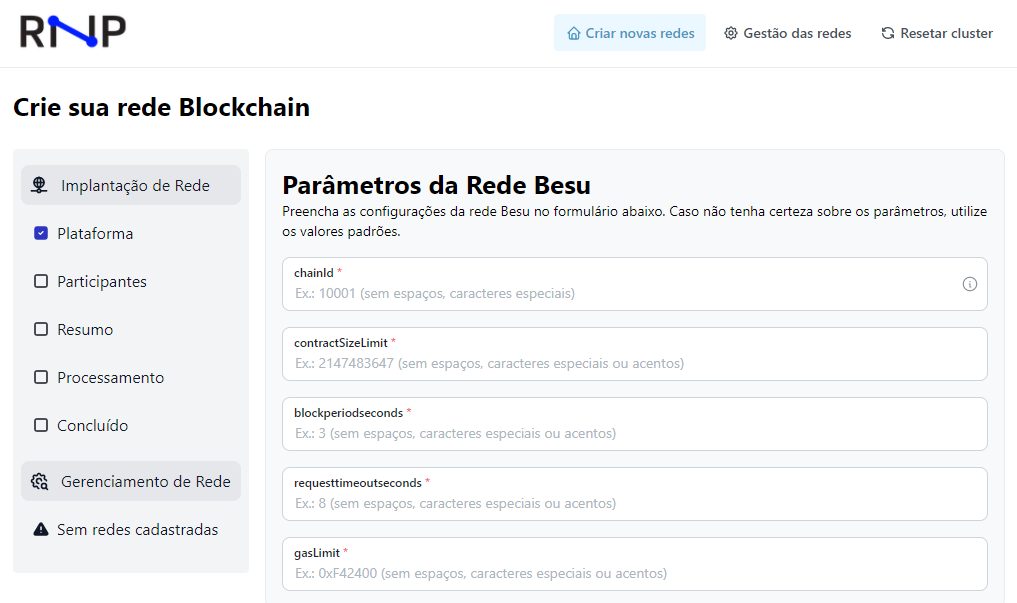 Meta 2.1 – Entregas Realizadas - Portal EasyLedger
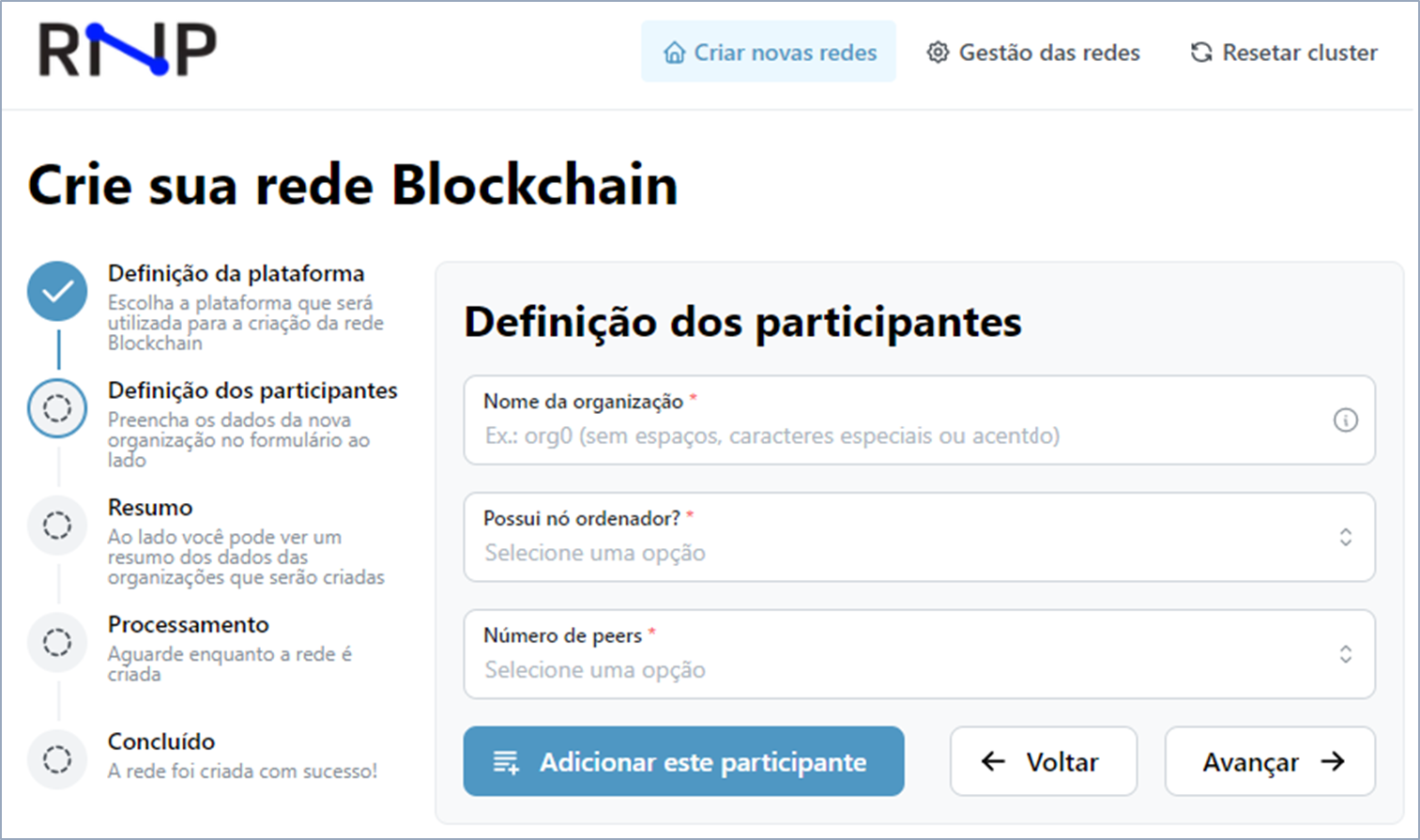 Meta 2.1 – Entregas Realizadas - Camada Cloud
Modelos de VMs
v1 Cloud - KVM + Vagrant (90%)
v2 Cloud - Harvester (50%)
Meta 2.1 – Entregas Realizadas - Equipamentos
Compra de equipamentos
	 Compra Nacional: 8x Dell PowerEdge R660
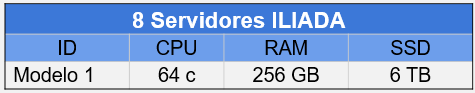 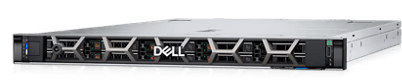 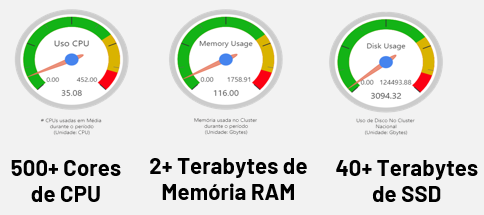 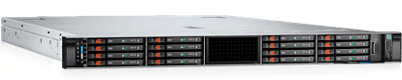 Meta 2.1 – Entregas Realizadas - Equipamentos
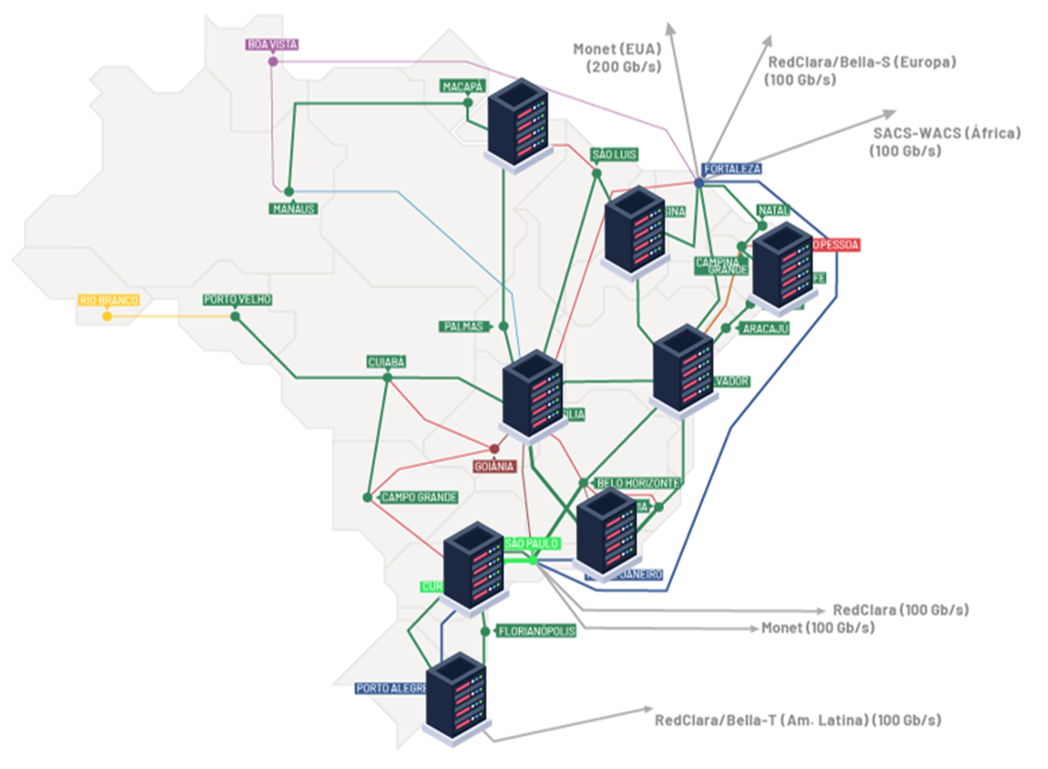 Envio aos PoPs e Instalação
4 ok em 2 meses
Meta 2.1 – Entregas Realizadas - Equipamentos
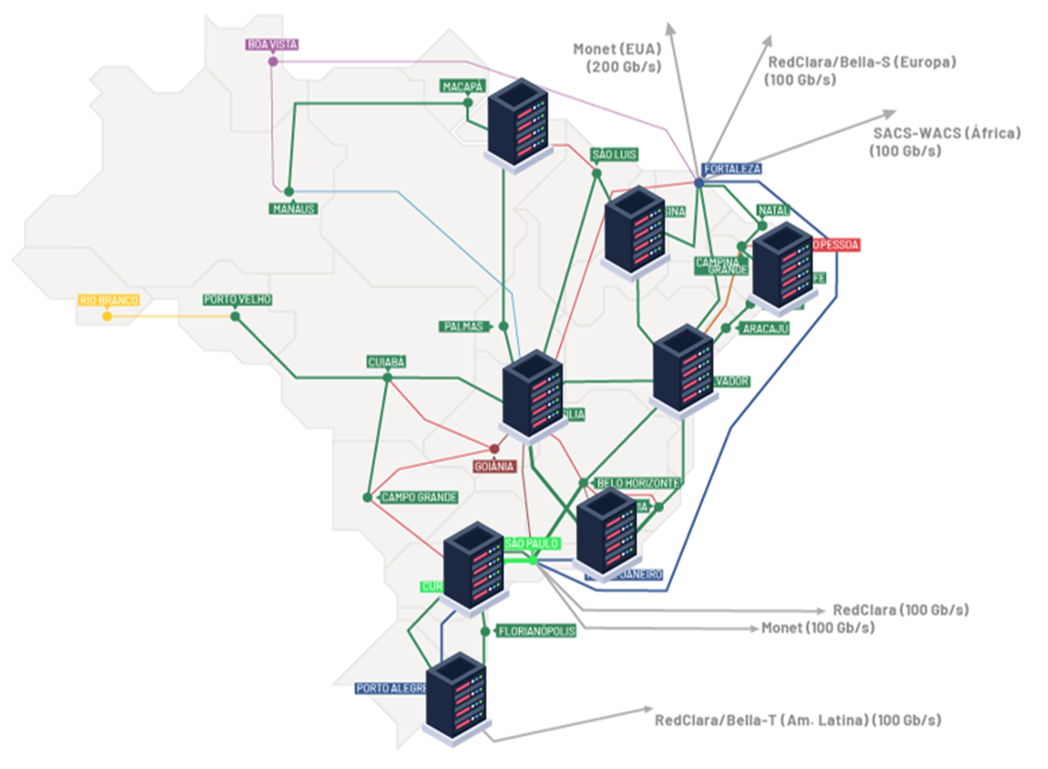 Envio aos PoPs e Instalação
4 ok em 2 meses
Meta 2.1 – Entregas Realizadas - Primeiros Ambientes Implantados
Meta 2.1 – Entregas Realizadas - Primeiros Ambientes Implantados
Meta 2.1 – Entregas Realizadas - Levantamento Acadêmico
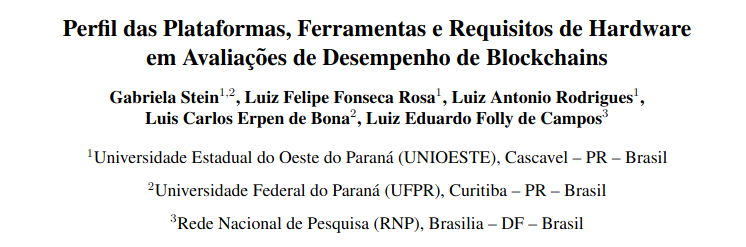 Identificar os requisitos para experimentação em blockchain com base nos trabalhos publicados em alguns dos principais meios de divulgação científica.
Executar uma Revisão Sistemática de Literatura (IEEE, ACM e Scopus)
P1: Quais plataformas de blockchain são mais exploradas?
P2: Quais ferramentas são utilizadas na avaliação?
P3: Quais informações de desempenho são coletadas?
P4: Quais são os requisitos de hardware utilizados?
Meta 2.1 – Entregas Realizadas
Informações coletadas (com Parsifal)
Plataforma(s) explorada(s);
Framework/Benchmark/Testbed de avaliação;
Critérios de avaliação utilizados (Tempo de execução, Latência, vazão, etc.);
Critérios de Escalabilidade/workloads (Número de nós, número de transações, etc.); Requisitos de hardware (GPU, memória, processador, etc.) ou infraestrutura utilizada;
Outras informações importantes.
Meta 2.1 – Entregas Realizadas
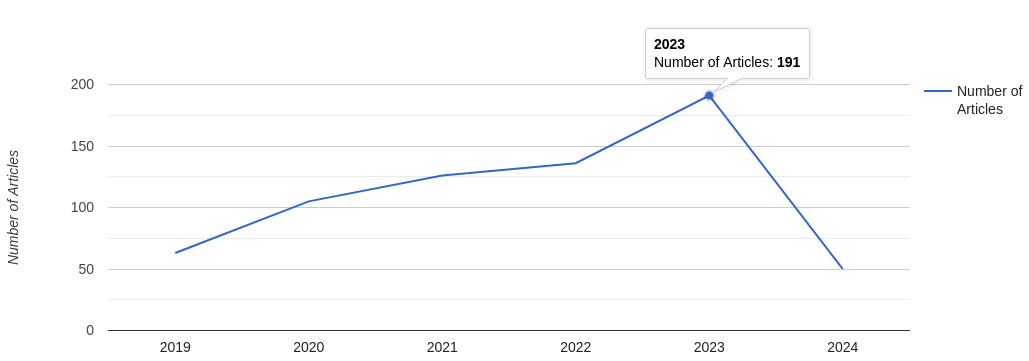 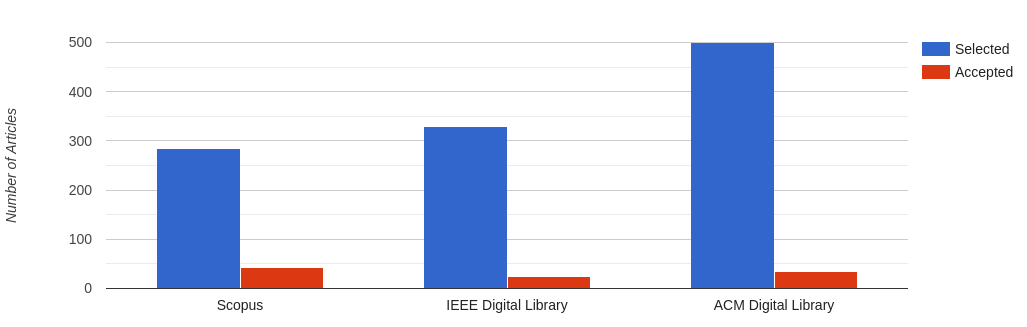 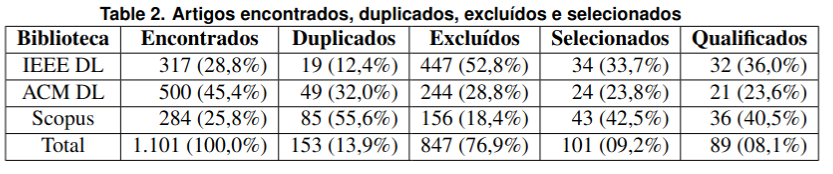 Meta 2.1 – Entregas Realizadas
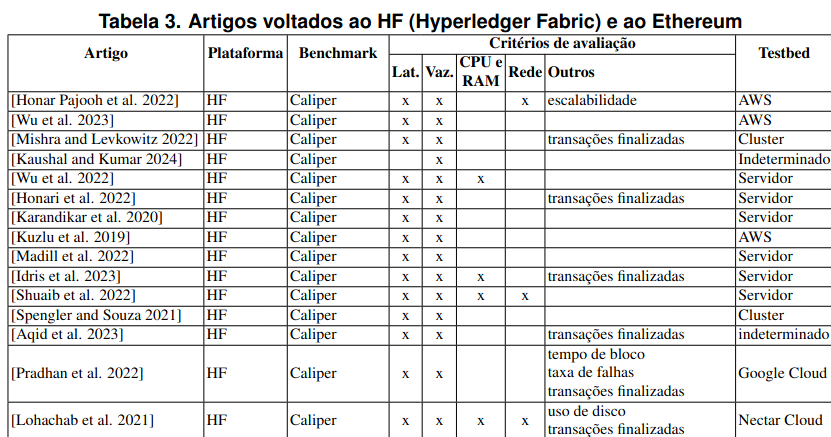 Plataformas +Exploradas
Hyperledger: 33
Ethereum: 25
Quorum: 09
Ferramentas +utilizadas
Hyperledger Caliper: 24
Informações de Desempenho
Tempo de Execução
Latência
Vazão (TPS)
Utilização de Recursos: CPU, memória, e largura de banda de rede
Meta 2.1 – Entregas Realizadas
Redes de Teste
Nuvem:
AWS é a mais comum (Ex.: m4.2xlarge, m5d.metal, c5.xlarge, c5.9xlarge)
Google Cloud (n1-high-cpu-8)
Outras: Datacenter OVH, CloudLab, Nectar Research Cloud.
Servidores de alto desempenho: múltiplos núcleos de CPU e Memória acima de 32 GB
Máquinas de propósito geral: máquinas virtuais
Dispositivos de baixo custo: Raspberry Pi, Jetson TX2
Requisitos de Hardware
Processador: mínimo de 2 e máximo de 128 núcleos, com média de 16 núcleos.
Memória: mínimo de 1 GB (Raspberry Pi) e máximo de 256 GB. Em média, 32 GB.
Armazenamento: SSD de pelo menos 500GB são os mais comuns, seguido de HDD e NVMe.
Rede: placas de 1Gbps são mais comuns, seguidas de 10 Gbps e 100 Gbps.
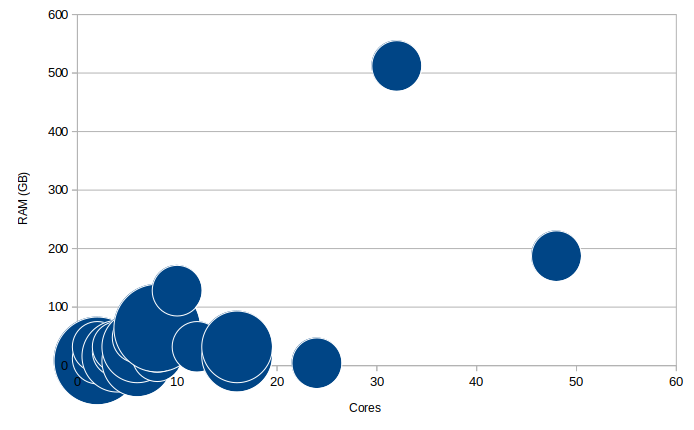 Meta 2.1 – Entregas Realizadas
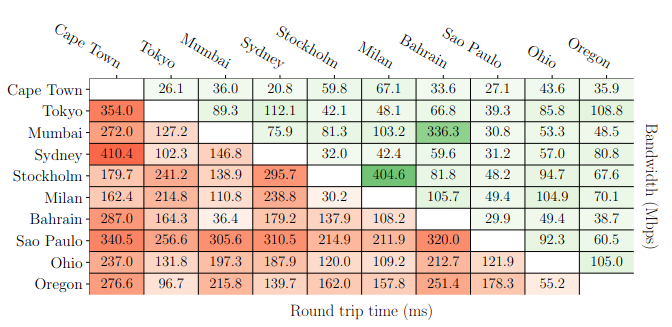 Diablo: A Benchmark Suite for Blockchains
200 máquinas com  8 vCPUs e 16 GiB
10 países em 5 continentes
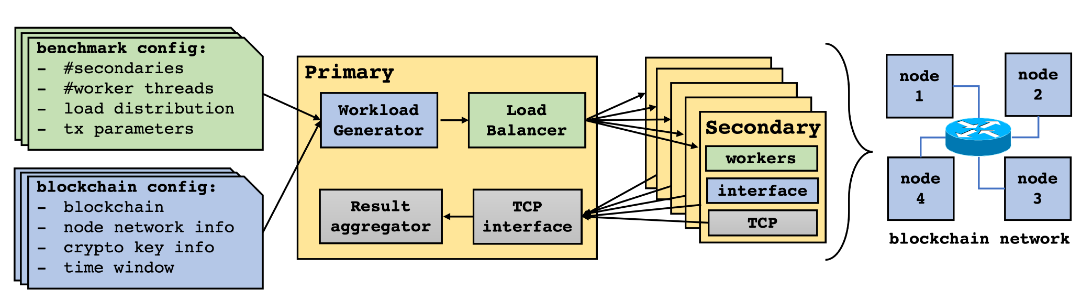 https://doi.org/10.1145/3552326.3567482
Meta 2.1 – Entregas Realizadas
Identificação de métricas relevantes
Latência de transação
TPS - Transações por segundo
Tempo de execução de transações
Tempo de execução de outras operações na rede
Consumo de recursos (CPU, RAM e Disco)
Consumo de energia
Ferramentas de monitoramento
Foco em Hyperledeger Fabric e Besu
Prometheus + Grafana (ambas)
Caliper (ambas) - Benchmark de uso da Blockchain
Block Explorer (Fabric) e BlockScout (Besu)
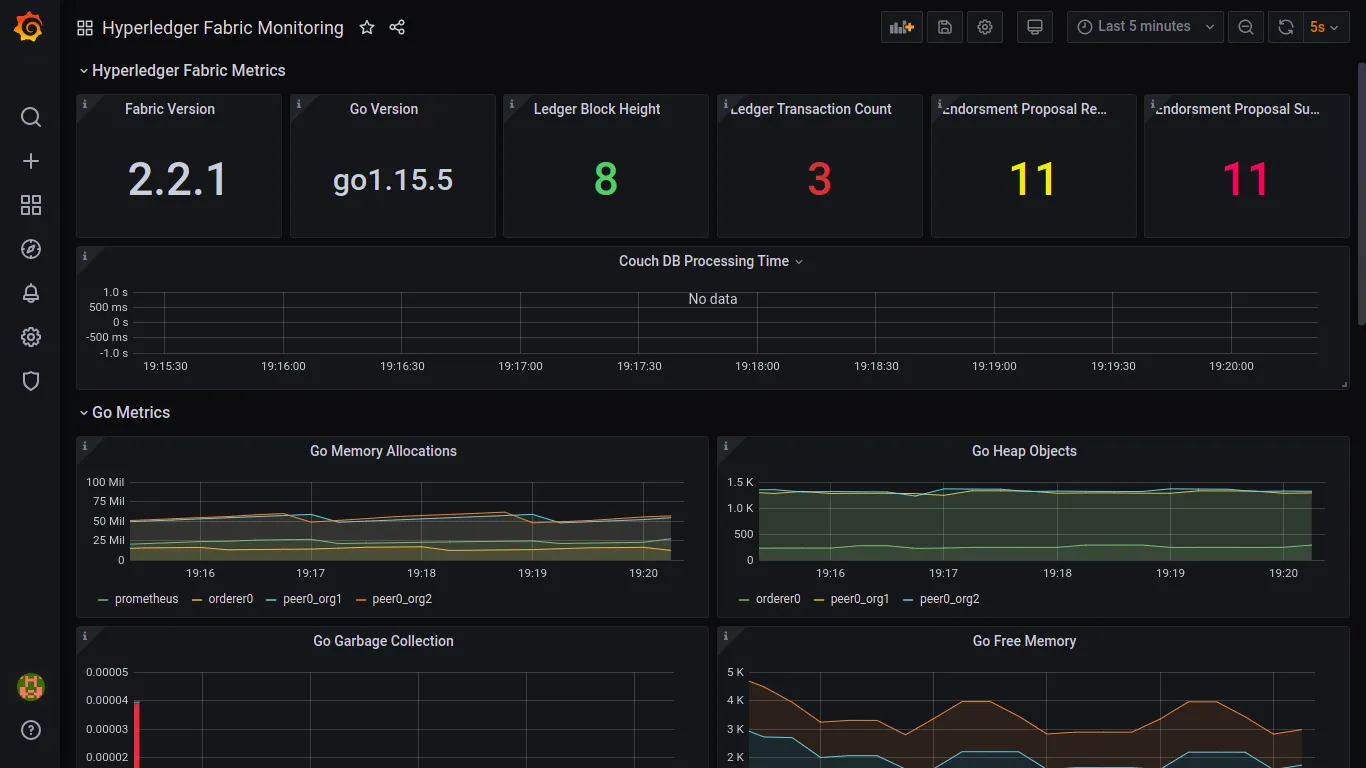 Meta 2.1 – Entregas Realizadas
Prometheus + Grafana
Infra: CPU, memória, disco, rede
App: requisições, latência, tx erro
peers, block height, propagation+delay, etc
https://medium.com/coinmonks/hyperledger-fabric-v2-x-monitoring-using-prometheus-974e433073f5
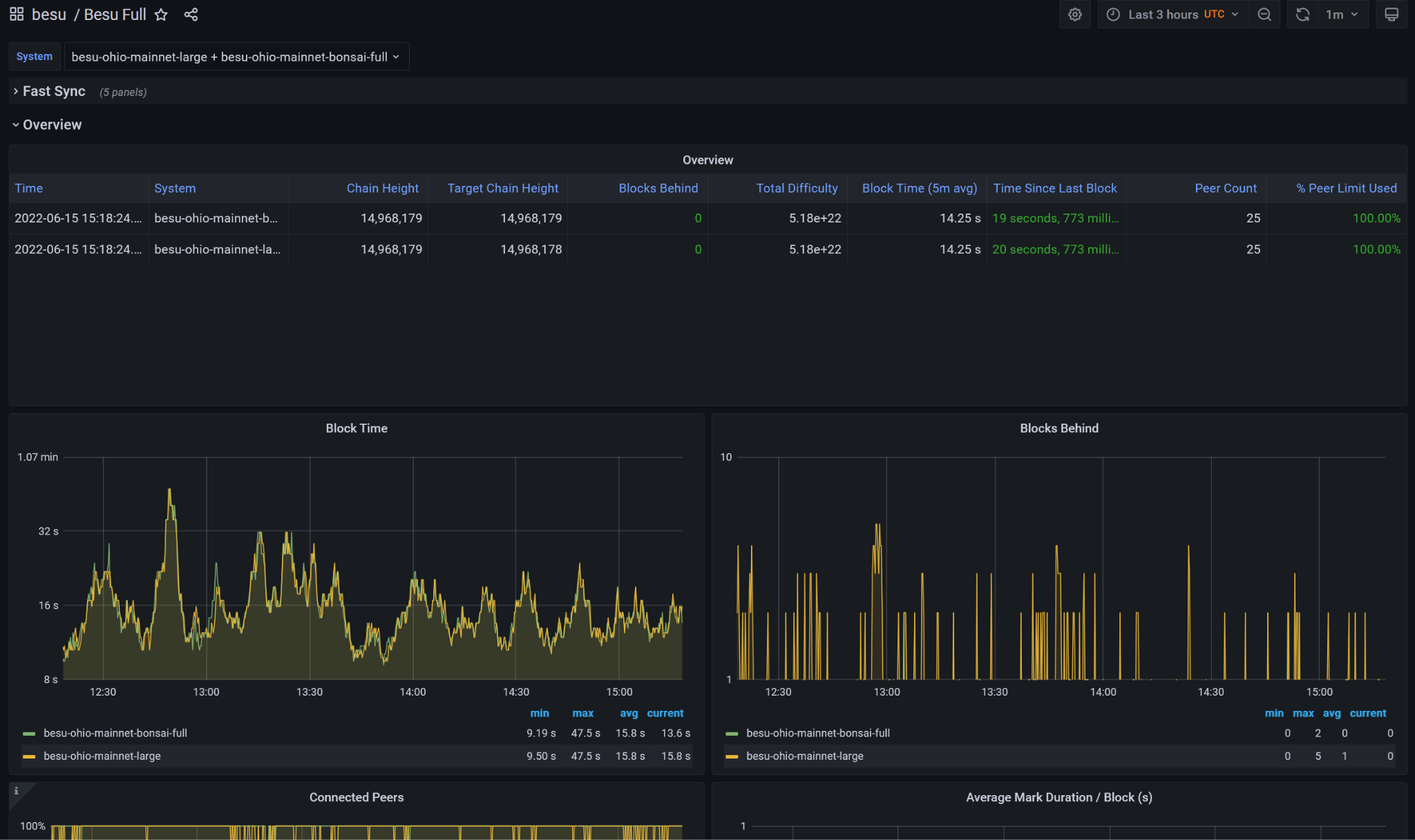 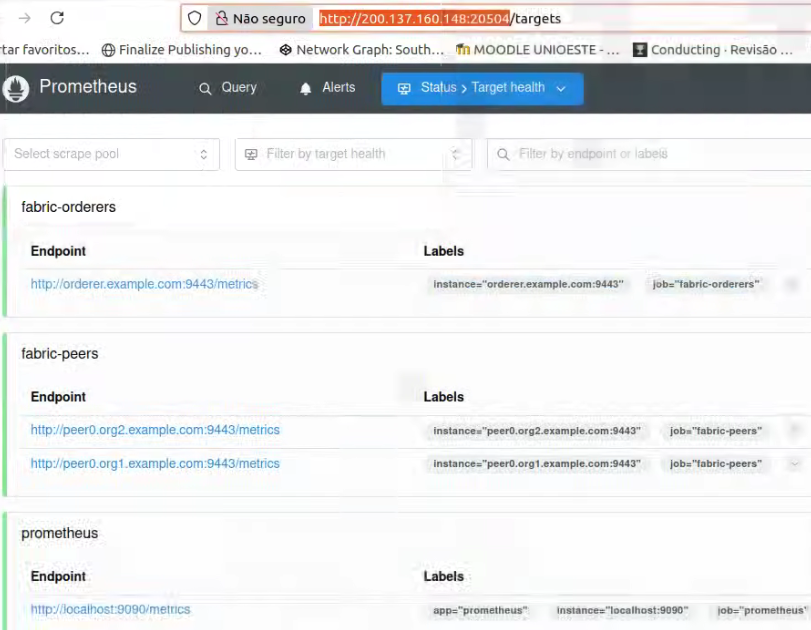 Besu
https://grafana.com/grafana/dashboards/16455-besu-full/
Meta 2.1 – Entregas Realizadas
Hyperledger Explorer
É uma ferramenta web para visualizar e monitorar redes blockchain do Hyperledger Fabric
Permite acessar informações como blocos, transações, canais, contratos inteligentes e participantes da rede
É necessário conectar a uma rede Fabric configurada, permitindo consultas em tempo real sobre o estado da blockchain
Infraestrutura necessária: CPU, memória, disco, rede
Informações: blocos, transações, nodes, chaincodes, channels
Hyperledger Explorer
Meta 2.1 – Entregas Realizadas
Hyperledger Explorer
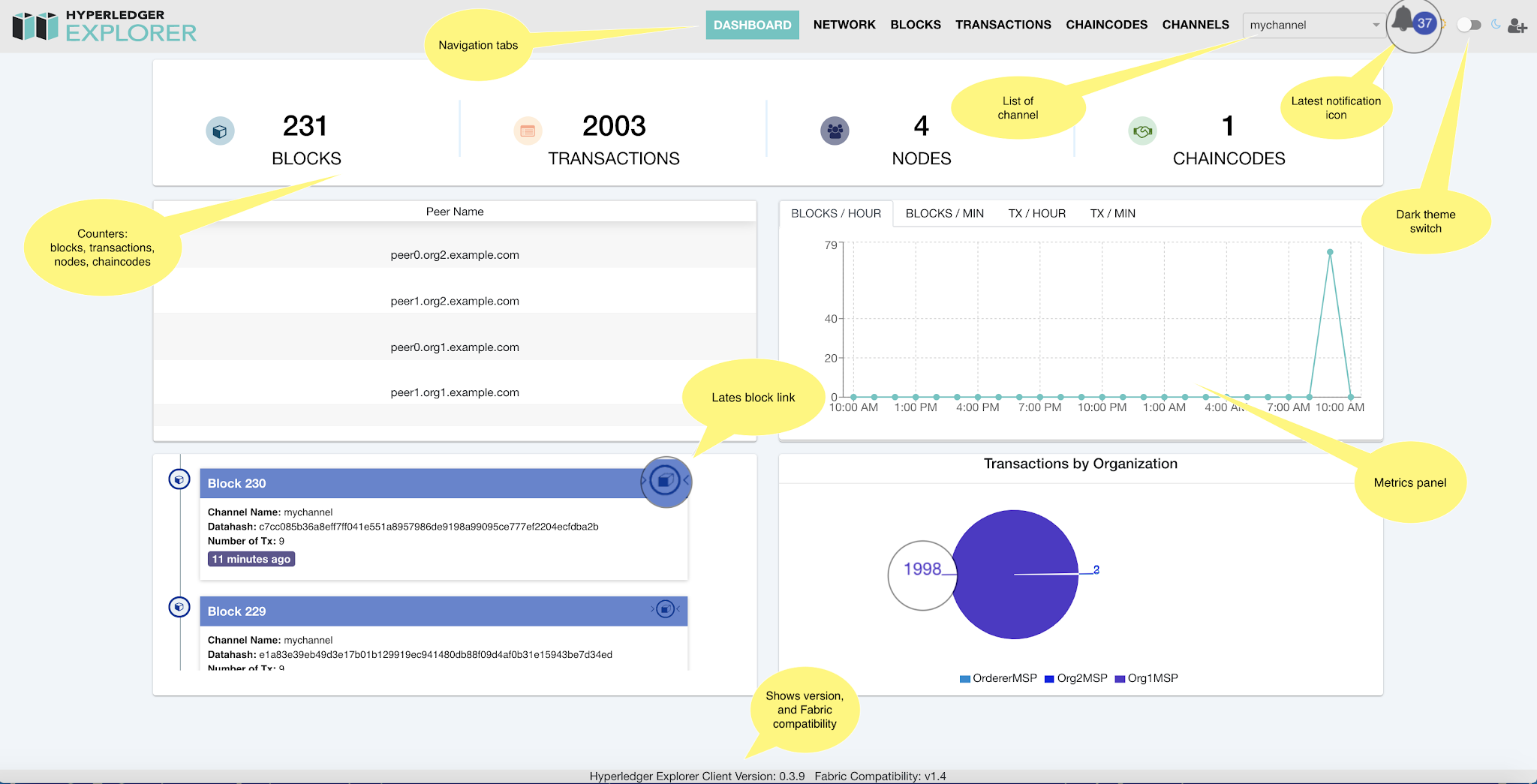 Hyperledger Explorer
https://blockchain-explorer.readthedocs.io/en/main/presentation/index.html
Meta 2.1 – Entregas Realizadas
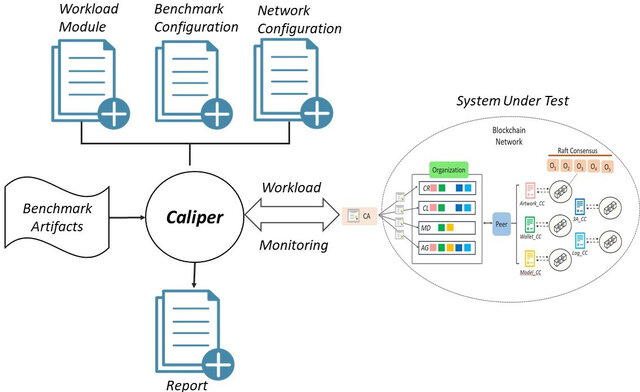 Hyperledger Caliper
Ferramenta de benchmark para blockchains. 
Permite avaliar e medir o desempenho de redes blockchain Hyperledger Besu, Ethereum and Hyperledger Fabric.
Throughput (TPS), Latência, Taxa de Sucesso, Uso de Recursos (CPU/RAM/Disk).
Executa workloads simulados com diferentes cenários, taxas de transação e concorrência, medindo o desempenho da rede blockchain.
http://dx.doi.org/10.1109/ACCESS.2022.3227969
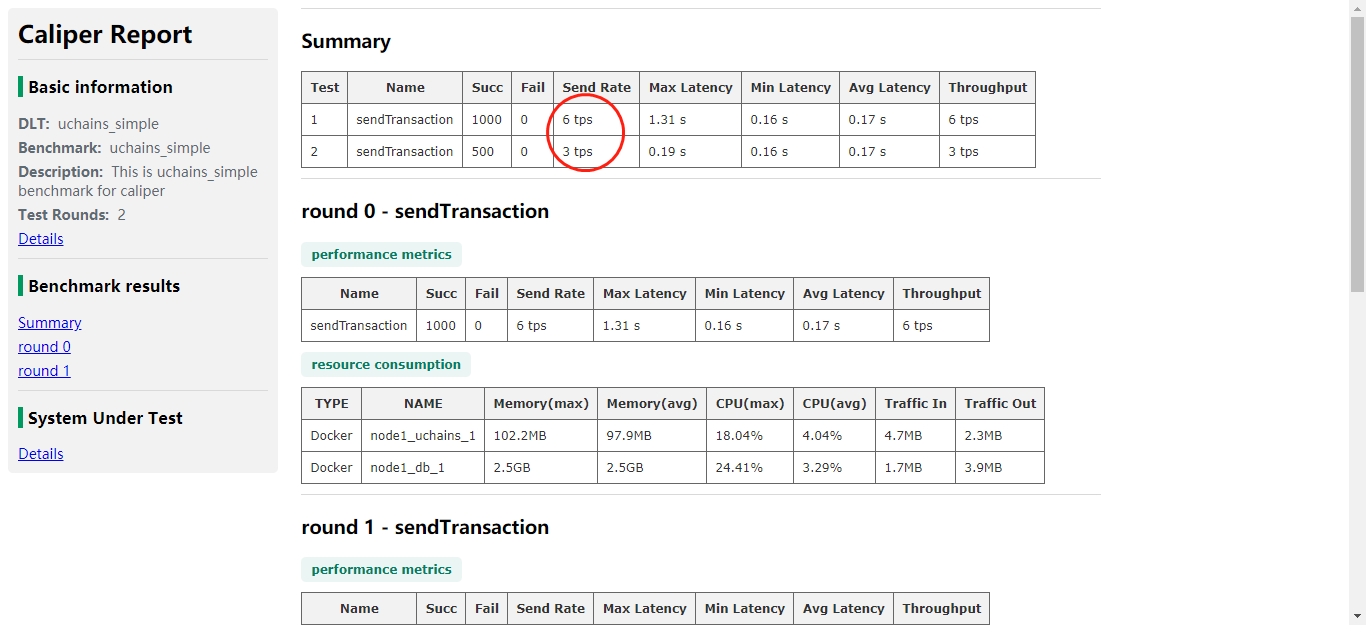 https://www.altoros.com/blog/hyperledger-caliper-to-provide-benchmarking-for-blockchain-systems
Meta 2.1 – Planejamento até o final do projeto (28/02/2026)
Entendimento aprofundado das métricas de desempenho mais relevantes e sua correlação, permitindo a avaliação detalhada de aspectos como latências, taxa de transações, consumo dos recursos, funcionamento geral e capacidade da rede e resiliência da rede, entre outros.
Validar os procedimentos em ambientes de experimentação do projeto ILIADA. - até 09/2025
Roteiros de instalação e uso
Módulos para ambientes ILIADA
Documentar os resultados e propor um guia para futura aplicação. - até 11/2025
Participação no relatório final de descrição do Testbed - 11/2025
Testes de Desempenho
Identificação de fatores críticos que impactam o desempenho da plataforma
  Métricas pelo levantamento
Latência de transação, TPS - Transações por segundo, tempo de execução de transações e outras operações na rede, consumo de recursos como CPU, RAM e Disco, consumo de energia, poder de hash.

Outras métricas a serem adicionadas:
Tamanho do bloco, blocos gerados por node, transações geradas por node.
Meta 2.1 – Planejamento até o final do projeto (28/02/2026)
Formulário de Pesquisa sobre o uso do testbed

Finalização do desenvolvimento dos tipos de instalação Blockchain

Inclusão de todos os usuários na VPN ILIADA

Atendimento a demandas dos usuários (principalmente Portal EasyLedger)

Definição do procedimento de atendimento a usuários junto à GSEC
Meta 2.1 – Planejamento até o final do projeto (28/02/2026)
Término da versão 2 da infraestrutura de Cloud para o testbed (GCI/GSEC)

Apresentação do artigo aceito no CBlockchain (CSBC 2025) 

Minicurso Hands-on Testbed ILIADA para o WTestbeds (CSBC 2025) 

Submissão de artigo para o BrWeb3 (WebMedia 2025 PUC-Rio) 

Participação no AIOR 2025 

Entrega à SOFTEX do Relatório com a descrição completa do Testbed
Data: 13/Nov/2025 (alteração para Fev/2026 a confirmar)
Meta 2.1 – Desvios, Pendências e Pontos de Atenção
Pontos de Atenção:

Atrasos nos roteiros de instalação de ferramentas, como as ferramentas de monitoramento e benchmark

Atrasos nos modelos de instalação de blockchain em configurações avançadas

Muitas demandas dos usuários para o Portal, impedindo a adição de novas plataformas ou versões das plataformas existentes
Obrigado.
Meta 2.1 – Planejamento até o final do projeto (28/2/2026)
O que está faltando? (Focar nas entregas principais)
    Quais são as entregas previstas? (Relacionar com o cronograma geral)
    Há atividades ou entregas atrasadas? (indicar impactos e ações corretivas)
  Riscos e Mitigações: Se há riscos para as próximas entregas, já destacar ações para mitigá-los. (alinhar com a equipe da meta antes da reunião)
Meta 2.1 – Desvios, Pendências e Pontos de Atenção
Houveram desvios no planejamento? (Incluir ações corretivas já adotadas ou necessárias)

Há alguma questão pendente que precisa de alinhamento ou tomada de decisão?
Meta 2
P&D em nova geração de redes blockchain e suas tecnologias
Campinas   2024-07-16
Reinaldo Cézar de Morais Gomes
Luiz Eduardo Folly de Campos
Meta 2 – Agenda
Objetivo e Atividades
Equipe
Cronograma
Entregas
Pontos de Atenção
Atividades Presenciais
Meta 2 – Objetivo e Atividades
Testbed e P&D em Blockchain e suas tecnologias


2.1 – Testbed Blockchain - Implantação e operação de testbed para P&D em tecnologias de blockchain, agnóstico à plataforma blockchain.

2.2 – P&D em Blockchain - Pesquisa e Desenvolvimento em Escalabilidade, Segurança,  Descentralização e Tecnologias Habilitadoras Blockchain.
Meta 2.2 – Chamada Publicada
Fomentar projetos de P&D que contribuam na identificação de soluções para os principais desafios existentes para a criação de uma infraestrutura de blockchain 

Desenvolvimento de estudos avançados 

Desenvolvimento de novas soluções que possam evoluir tecnologias para testbeds de redes blockchain existentes 

Viabilizar a construção de plataformas mais fáceis para o desenvolvimento de aplicações baseadas nessa tecnologia
Meta 2.2 – Cronograma
Divulgação da Chamada de GTs
Período de Submissão
Avaliação das Propostas
Contratação dos GTs Selecionados
Execução dos GTs Selecionados
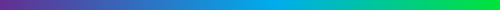 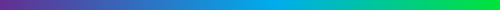 Meta 2.2 – Cronograma
Execução dos GTs Selecionados
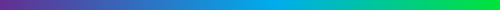 1o Relatório de Acompanhamento
  Cronograma de Marcos
  Relatório de prospecção
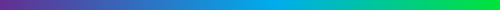 2o Relatório de Acompanhamento
  Modelagem de Protótipo ou PoC 
  Planejamento de implementação 
  Plano de testes
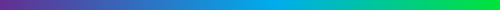 Relatório Final e Whitepaper
  Avaliação do Protótipo ou PoC
  Artefatos de Software 
  Demonstradores produzidos
Meta 2.2 – Entregas
Data da Entrega – Entregável Previsto para a Softex

13/11/2025 - Códigos fonte dos artefatos desenvolvidos em repositório e documentação associada em acesso público.

13/11/2025 - Relatório Técnico com a descrição de acompanhamento das soluções desenvolvidas. Códigos fonte e documentação associada.
Meta 2.2 – Pontos de Atenção
Avaliação de propostas
 Planejamento de até 8 projetos de R$ 132.000,00
Início e acompanhamento dos projetos
Dependência da Infraestrutura
 Indicação por parte dos GTs da Infraestrutura pretendida/necessária
Meta 2.1 – Equipe
Luiz Eduardo Folly de Campos (RNP)
Vinícius Henrique Rodrigues Chagas da Silva (FIAP)
Francisco Ronald Araújo Barbosa (UFC)

Luis Carlos Erpen De Bona (UFPR)
Luiz Antonio Rodrigues (UNIOESTE)
Luiz Felipe Fonseca Rosa (UNIOESTE)
Gabriela Stein (UNIOESTE)
Meta 2.1 – Cronograma
Contratação de Bolsistas
Análise da Demanda de P&D
Definição de Especificações HW
Planejamento de Arquitetura
Compra de Equipamentos
Desenvolvimento de Front-end
Desenvolvimento de Back-end
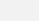 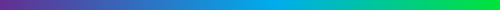 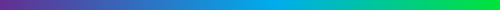 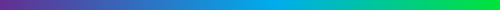 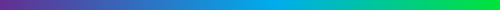 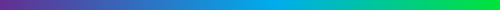 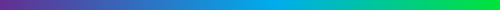 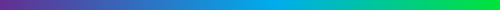 Participação em Eventos
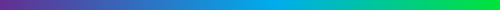 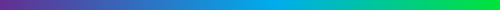 Meta 2.1 – Cronograma
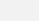 Análise da Demanda de P&D
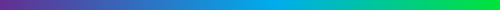 Estudo de Literatura Acadêmica
Demandas M2.2 (M4, M5)
Definição de Especificações HW
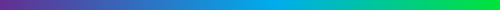 RNP + M2.1 + Supermicro
Planejamento de Arquitetura
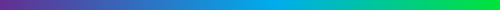 RNP + Atividade CPqD + M2 + M3
Meta 2.1 – Cronograma
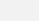 Compra de Equipamentos
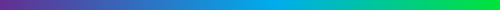 Disponibilização de Orçamento
Especificações
Localidades
Uso de Infraestrutura existente
Instalação dos equipamentos em Jan/Fev/2025
Meta 2.1 – Cronograma
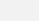 Desenvolvimento de Front-end
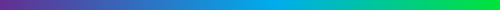 Desenvolvimento de Back-end
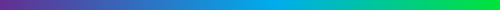 Ferramentas de Implantação
Integração com M3
Participação em Eventos
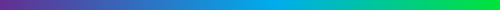 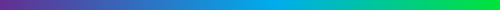 WRNP 2024
Inova + Estande
CSBC 2024
WTestbeds
Blockchain Rio 2024
BlockchainGov
Meta 2.1 – Cronograma
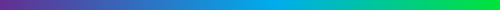 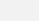 Definição dos Ambientes de P&D
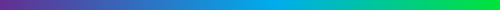 Desenvolvimento de Componentes
Início dos Ambientes de P&D
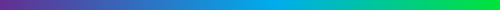 Meta 2.1 – Cronograma
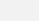 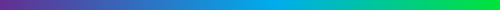 Definição dos Ambientes de P&D
Arquitetura Planejada
Demandas Identificadas
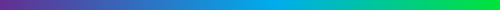 Desenvolvimento de Componentes
Integração de Componentes
Início dos Ambientes de P&D
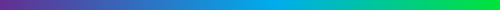 Uso de Infraestrutura existente
Meta 2.1 – Entregas
Data da Entrega – Entregável Previsto para a Softex

13/Nov/2025 - Relatório com a descrição completa do Testbed
Meta 2.1 – Pontos de Atenção
Compra de Equipamentos
Processo Complexo
Estimativas incertas
Coordenação de envios e instalações RNP
Acordo para uso de Infraestrutura existente

Desenvolvimento de Back-end
Integração com M3
Meta 2.1 – Atividades Presenciais
Planejamento de Arquitetura
Planejamento da topologia dos ambientes
Localidades e distribuição geográfica
Definição da arquitetura para as redes blockchain de experimentação
Definição dos serviços do Testbed
Alinhamentos com a Meta 3
Obrigado.